Features of a Non-Fiction Book
“Non-fiction” books are based in fact, they give the reader information and help us to learn more about different things. Non-fiction books will usually contain these features:
Fun Fact: 
Did you know that some non-fiction books do not need to be read in order?
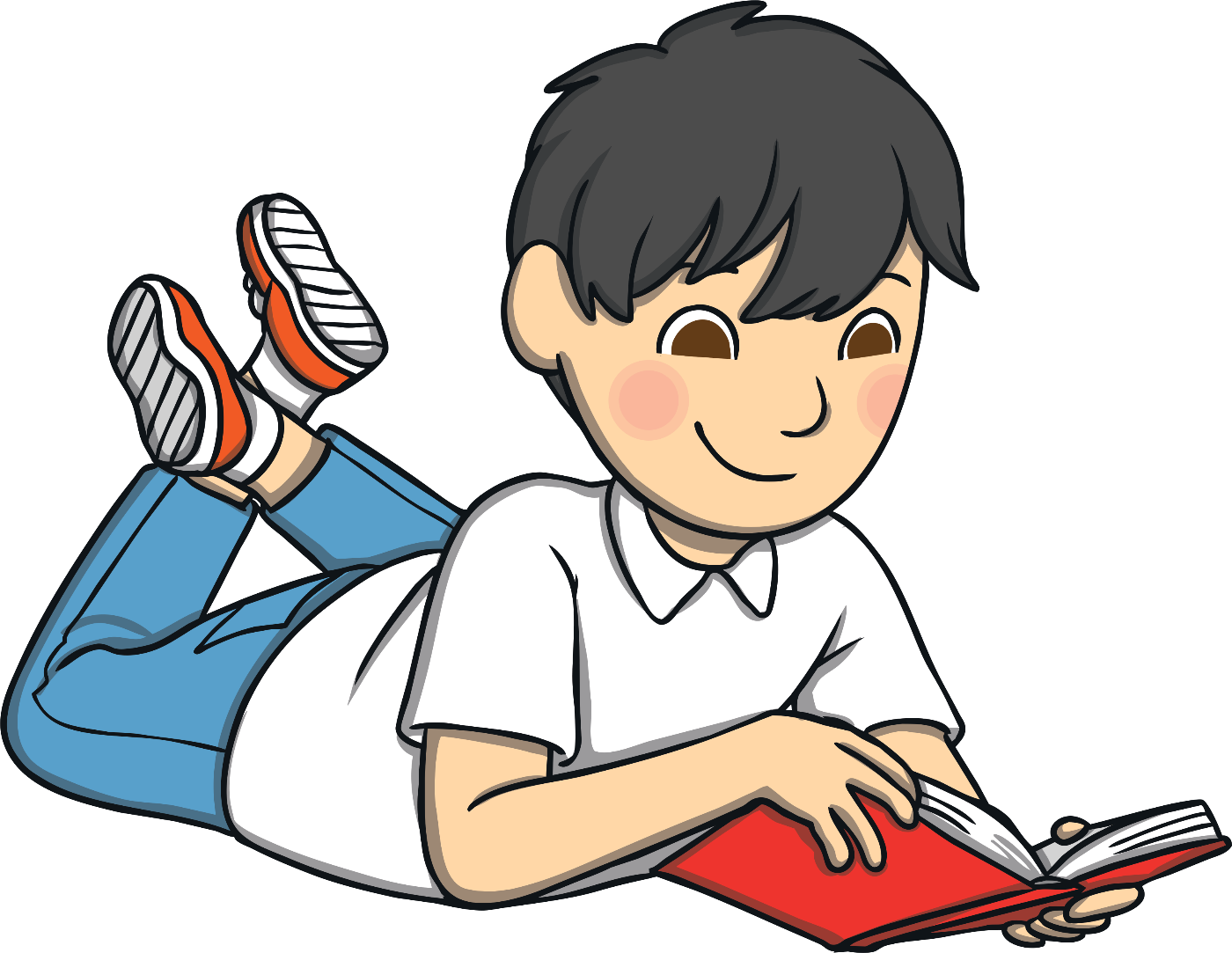 Headings and sub-headings
Gives information
Real facts
Contents page
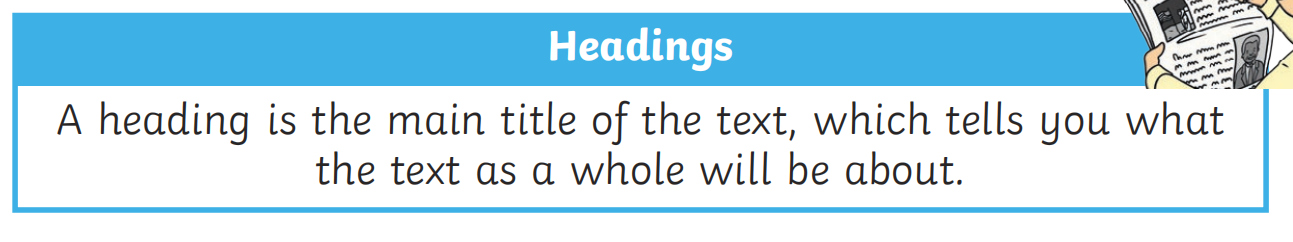 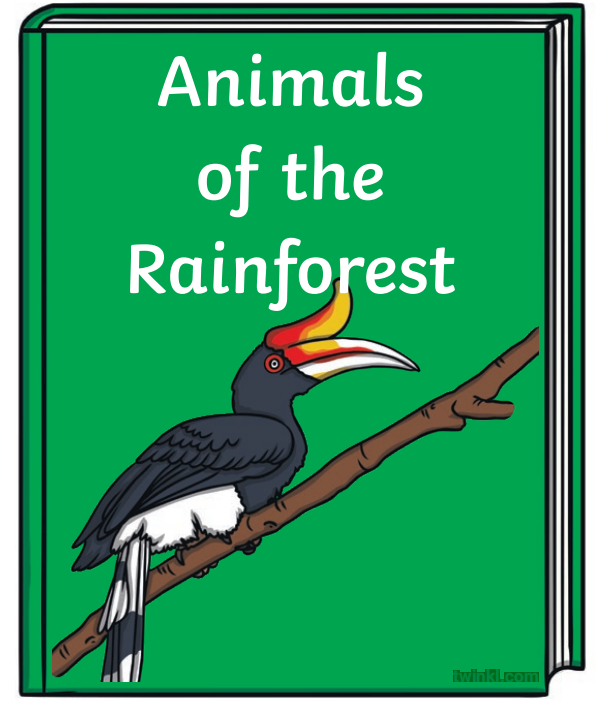 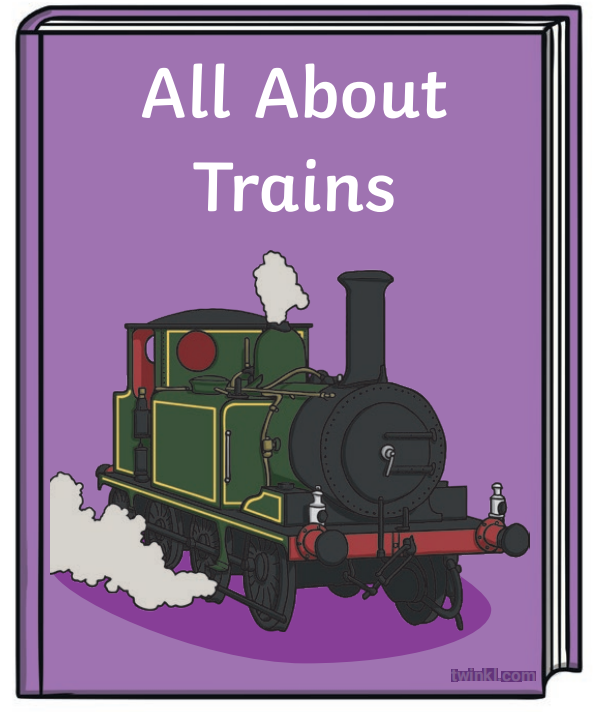 ?
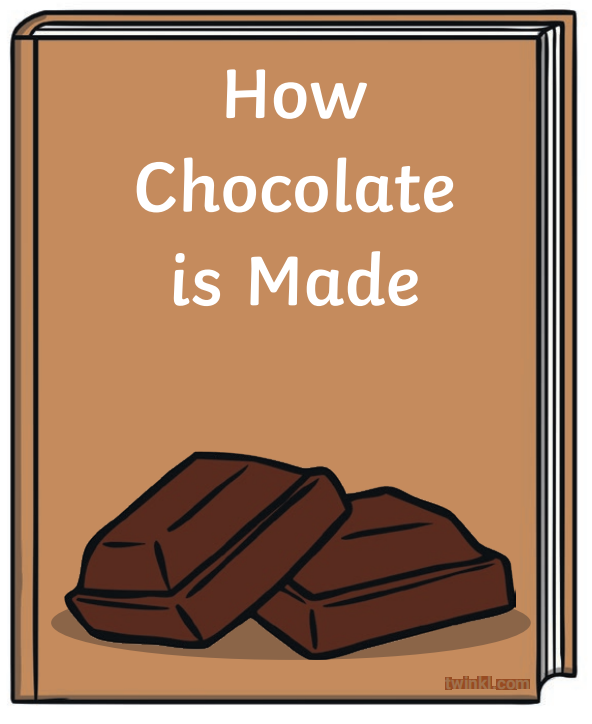 ?
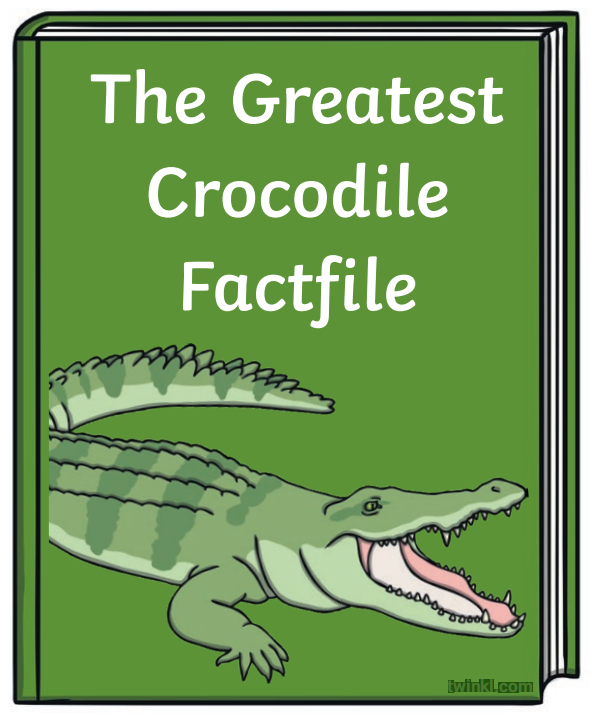 ?
?
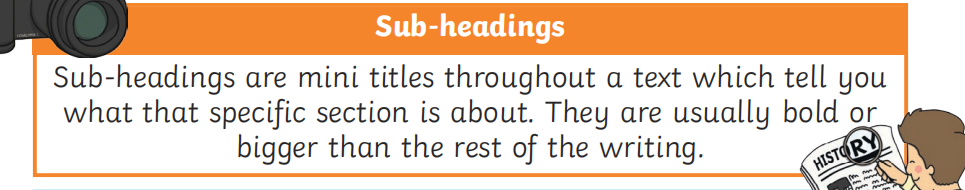 H
The Animals of the Rainforest
?
Appearance
?
?
?
Diet
Habitat
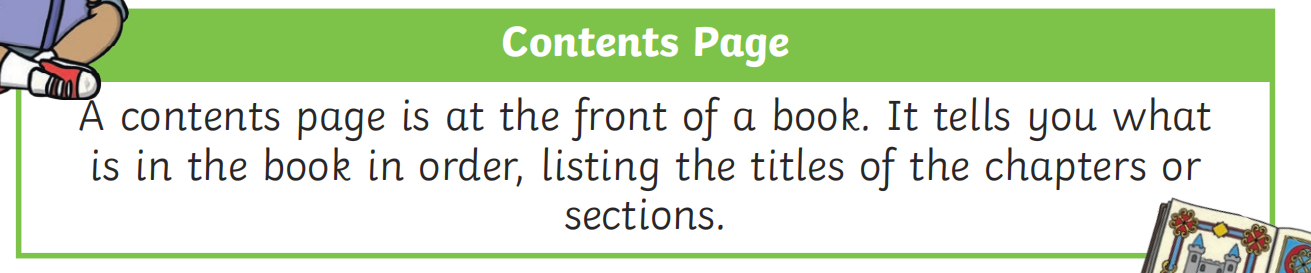 H
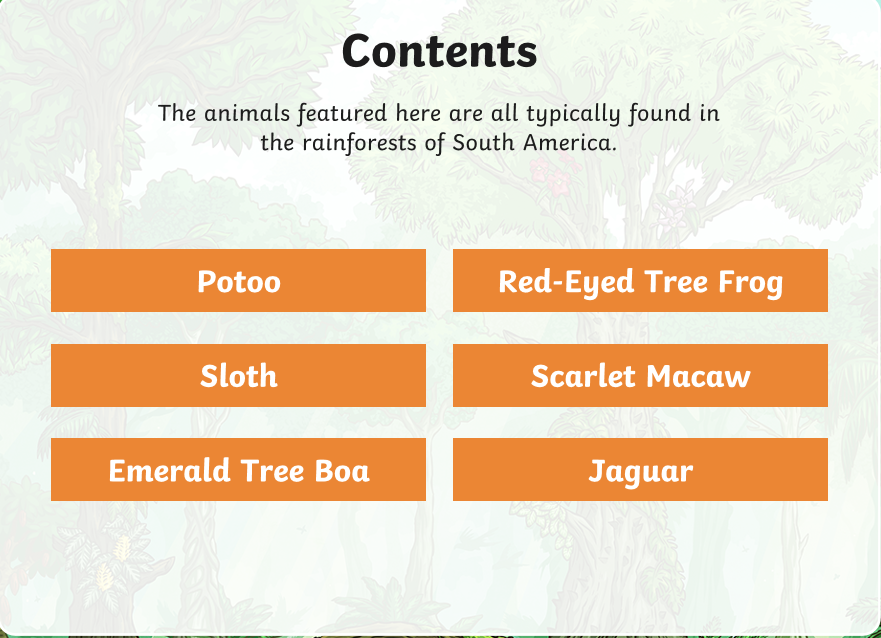 The Animals of the Rainforest
?
Page 1
?
?
?
Real Facts and Information
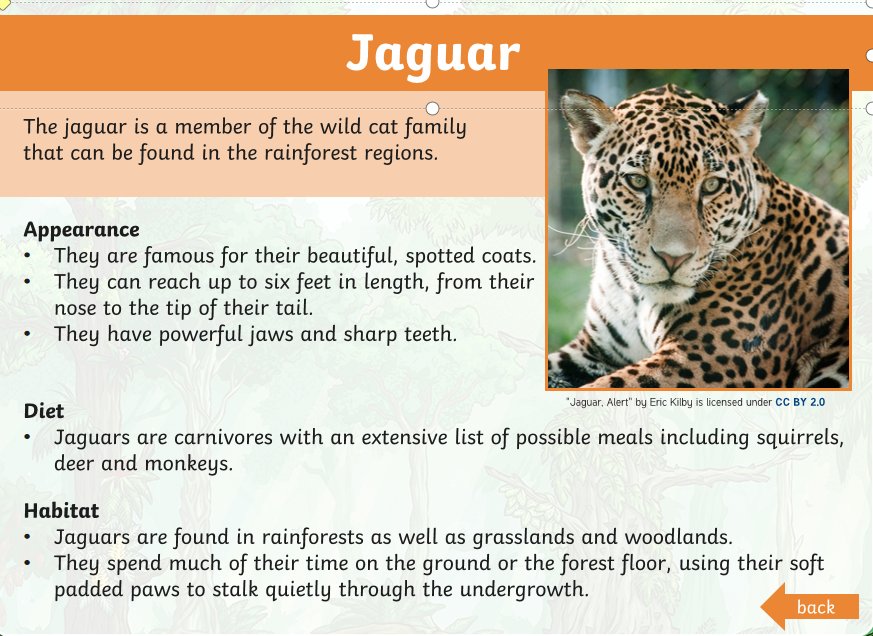 The Animals of the Rainforest
?
?
?
?
Examples of Non-Fiction
There are so many different kinds of non-fiction books and texts. These are just some of the different examples:
Fun Fact: 
Non-Fiction isn’t just for books either. Documentaries are another good example of Non-Fiction.
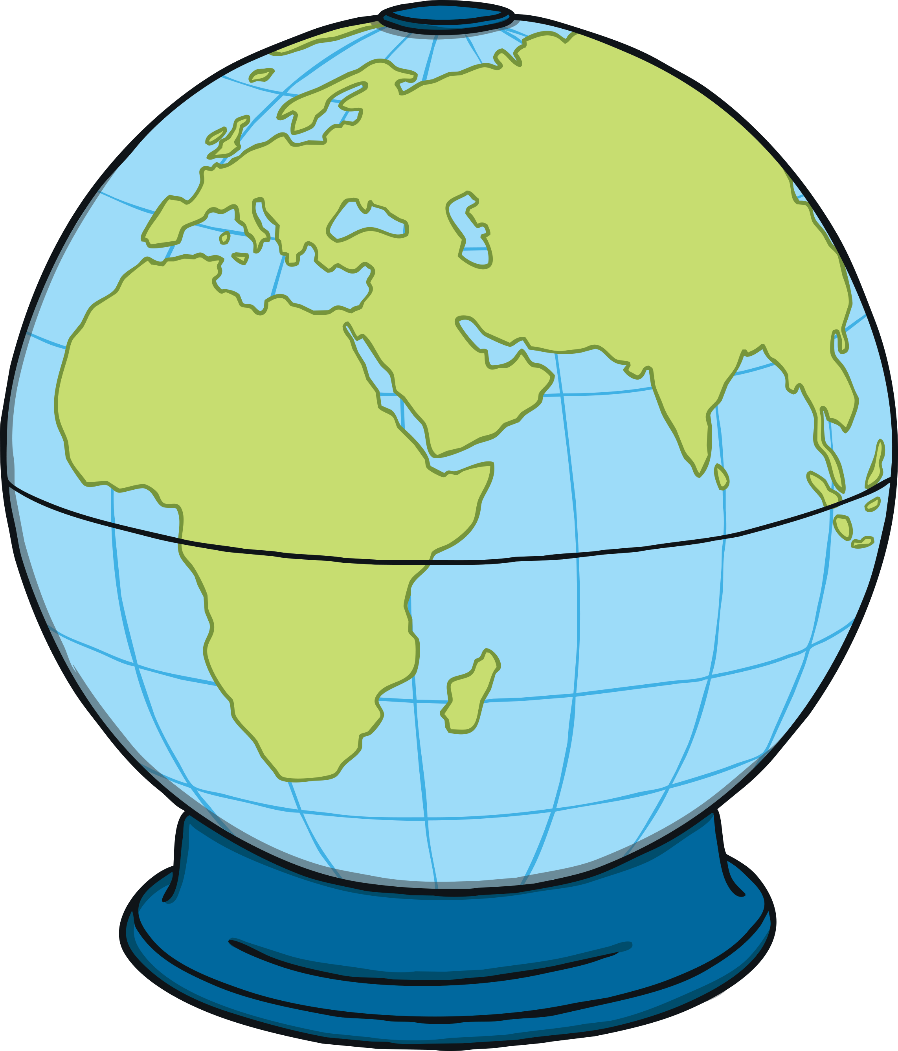 Dictionary
History Books
Animal Nature Books
General Knowledge and Trivia
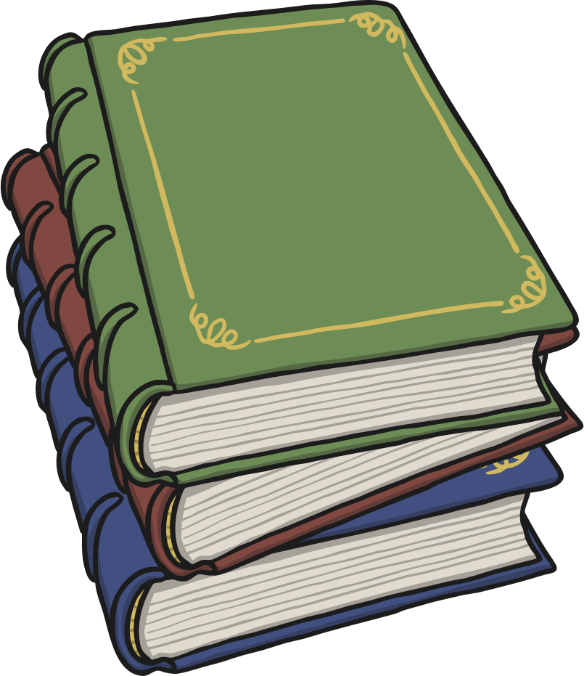 Science Books
Travel Books
Art Books
Biographies and Autobiographies